SAP Accounting
Statutory Accounting
Insurers produce financial statement prescribed by NAIC
Filed with insurance department of regulators
Based on Statutory Accounting Principles
More conservative than GAAP
SAP - 2
Policyholders’ Surplus
Assets = Liabilities + Policyholders’ Surplus
P/H Surplus similar to shareholder or owners equity
Valuation of assets and liabilities directly affect its policyholders surplus
Emphasis on valuation is liquidation
Policyholders surplus provides a custom insurance insurer can meet its obligations
High quality liquid assets and conservative policyholder liabilities
SAP - 3
Recognition
Revenue recognized when service provided, service provided over policy term
Losses and loss adjustment expense recognized when they occur
Policy acquisition cost recognized when policy issued and matching occurs
SAP - 4
SAP Compared With GAAP
Objective – GAAP treats absences as a going concern; SAP is primarily focused on solvency
Non-admitted and admitted assets
SAP – assets not liquid are nonadmitted
Furniture, equipment, supplies
GAAP – a variety of admitted assets
Bond Investments
SAP – valued at an adjusted cost called amortized costs amortized over life of bond shielding value
GAAP – available for sale or trading and reported at market value
Helps prevent large fluctuations in surplus
SAP - 5
GAAP vs. SAP Comparison
Premium Balances
If over 90 days, non admitted
Reinsurance Recoverable
Netted against loss and impaired losses
Provision for Reinsurance
Creates liability for overdue reinsurance recoverable and any recoverable from unauthorized reinsurers
Policy Acquisition Costs
Insurers required to recognize full amount of acquisition costs at inception
Goal would capitalize
Reporting of S&As
Must be reported on same basis some not publically traded account only for equity
SAP - 6
GAAP vs. SAP
Pension Accounting
Contributions for nonvested employers not recognized and not a deductible expense
Statement of Income
GAAP requires included unrealized appreciation foreign currency translation losses
SAP does not
SAP - 7
Components of NAIC Annual Statement
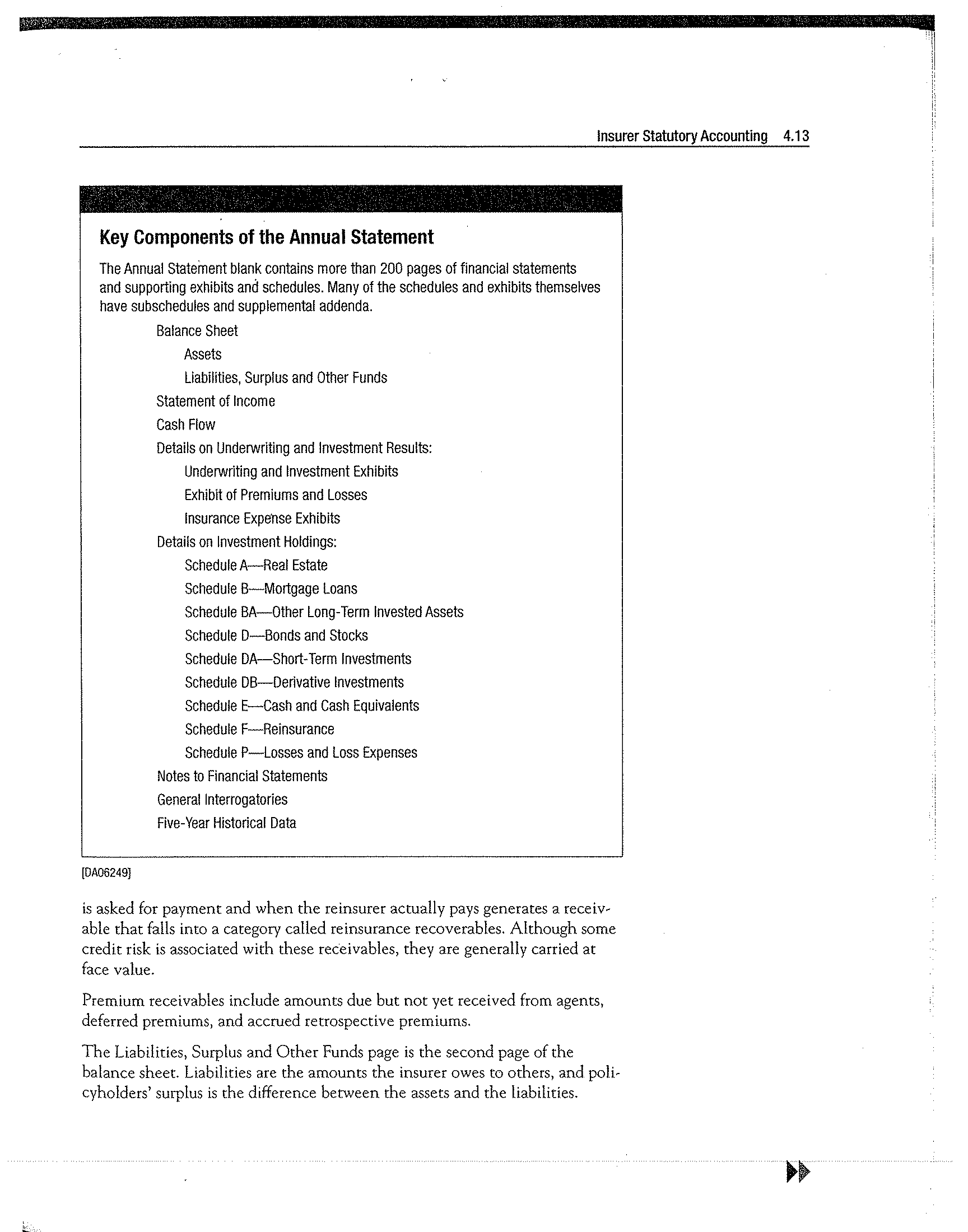 SAP - 8
Principal Elements of Balance Sheet
SAP - 9
Income Statement
SAP - 10
Principal Elements of Capital & Surplus
SAP - 11
Other Schedules
SAP - 12